Мой посёлок-моя гордость.
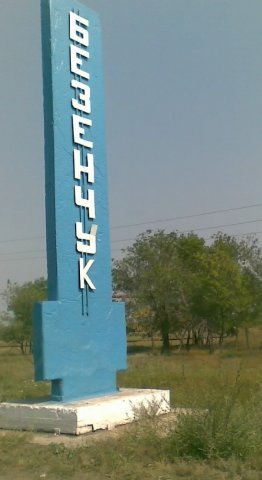 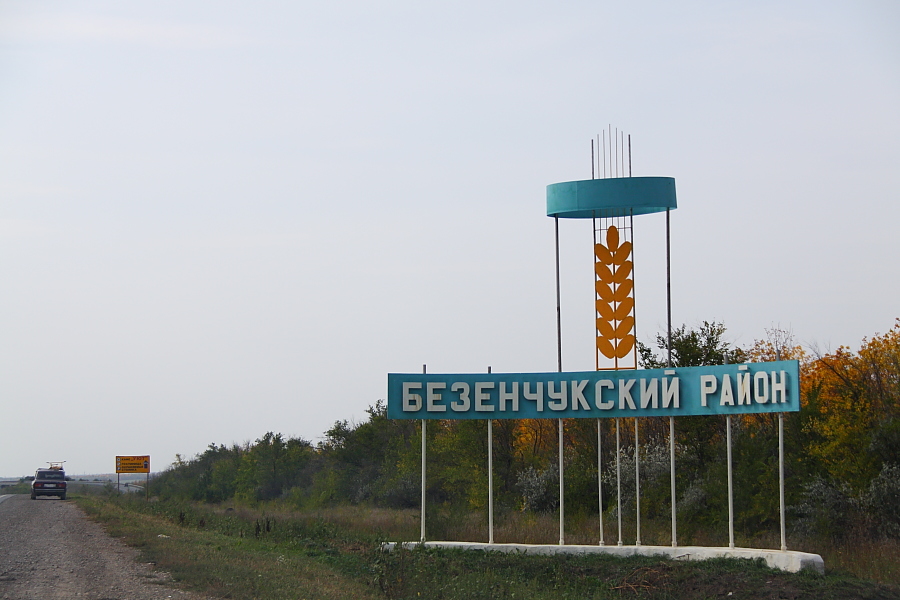 Составитель: Сенина Татьяна Евгеньевна 
Воспитатель ГБОУ СОШ №2 с/п детский сад «Золотой петушок» 
п.г.т. Безенчук Безенчукский район Самарская область.
Безенчу́к — посёлок городского типа, административный центр Безенчукского района Самарской области России, а также городского поселения Безенчук. Находится на 14 месте из 206 по численности населения среди посёлков городского типа Российской Федерации.
Я любуюсь тобой,Мой посёлок родной,Каждый день, каждый час и мгновение.Ты частица земли всей России моейИ горжусь я своим поселеньем!
Вид нашего посёлка с высоты птичьего полёта.
История п.г.т. Безенчук.
Первое упоминание о населенном пункте Безенчук относится к 60-м годам 19 века. Согласно Уставной грамоте Самарской губернии Самарского уезда Екатерининской волости удельного селения деревни Безенчук: «В селении значится по 10 народной переписи крестьян мужеска пола девяносто девять душ. Причислено после ревизии двадцать девять душ. Затем, ко времени обнародования Положения о крестьянах, водворенных на землях государевых, дворцовых и удельных имений состояло сто двадцать восемь душ (128 душ), которые и должны получить поземельный надел, подлежащий выкупу».
В современном расположении – Безенчук, первоначально – поселок путейцев, образован в 1886 году в связи со строительством по Указу царя Александра III железной дороги, связывающей центральные районы России с регионами Урала и Сибири. Строительство дороги велось на всем протяжении одновременно, отдельными участками, которые затем соединялись вместе. Таких строительных участков было много и на каждом участке была своя станция и свой поселок рабочих. Одним из таких поселков и был Безенчук, названный как и ближайшая деревня.
Вот стоит красивый домСамый главный в посёлке онПосмотрите, какая в нём грацияА зовётся он – АдминистрацияЗдесь трудятся люди важные, Они беспокоятся о благополучии каждого.
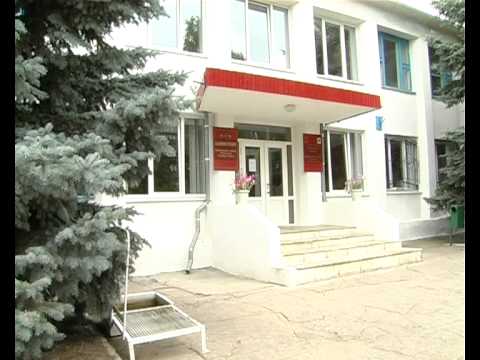 Военный комиссариат
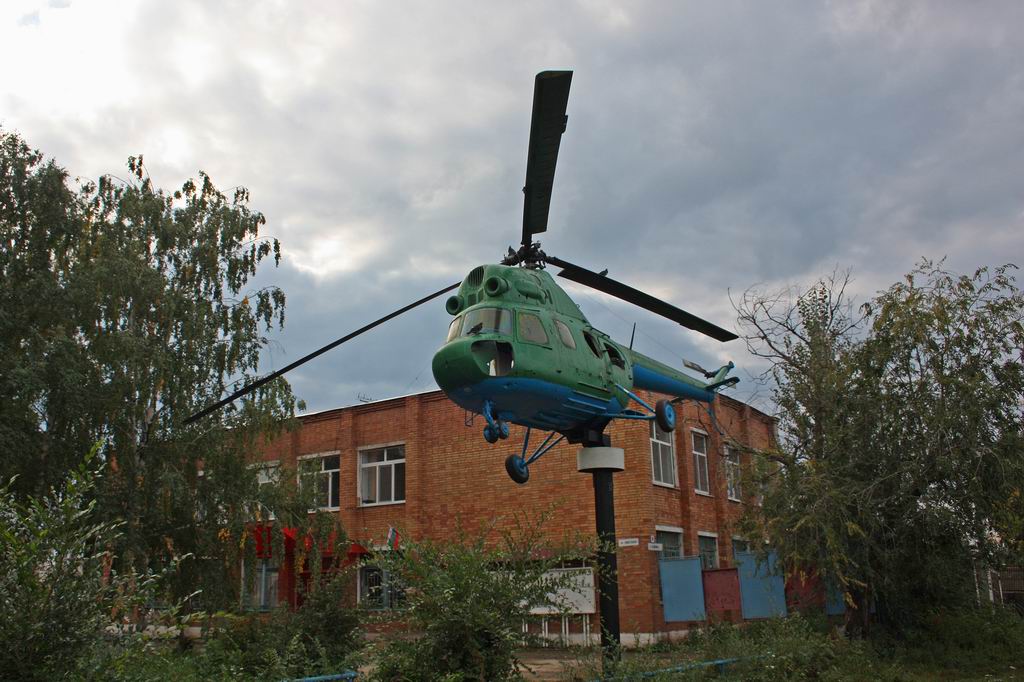 Российский воин бережёт
Родной страны покой и славу,
Он на посту, и наш народ
Гордится армией по праву.
Спокойно дети пусть растут
В любимой солнечной отчизне,
Он охраняет мир и труд, 
Прекрасный труд во имя жизни!
Памятник воинской славы.
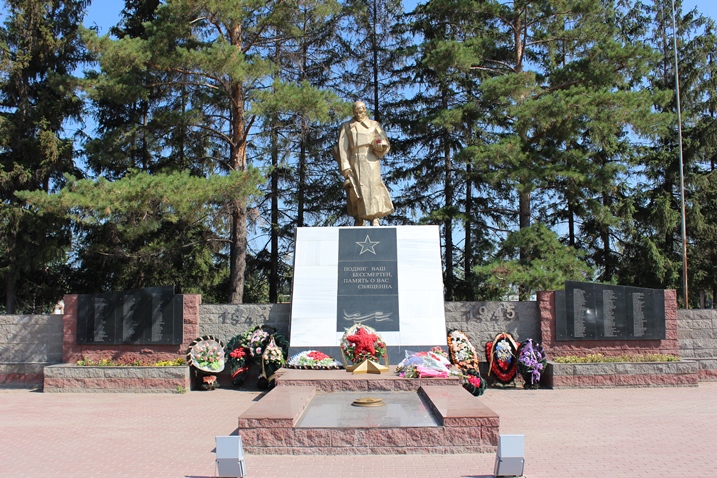 Были люди в посёлке такие
Они подвиг большой совершили
Они отдали свои жизни
Чтобы мы с вами счастливо жили
Пусть бегут, пролетают года
Будем помнить о них мы всегда
В посёлке нашем памятник стоит
Напомнить о подвигах он нам велит.
Бессмертный полк 9 мая 2018год.Слава великим воинам – героям.
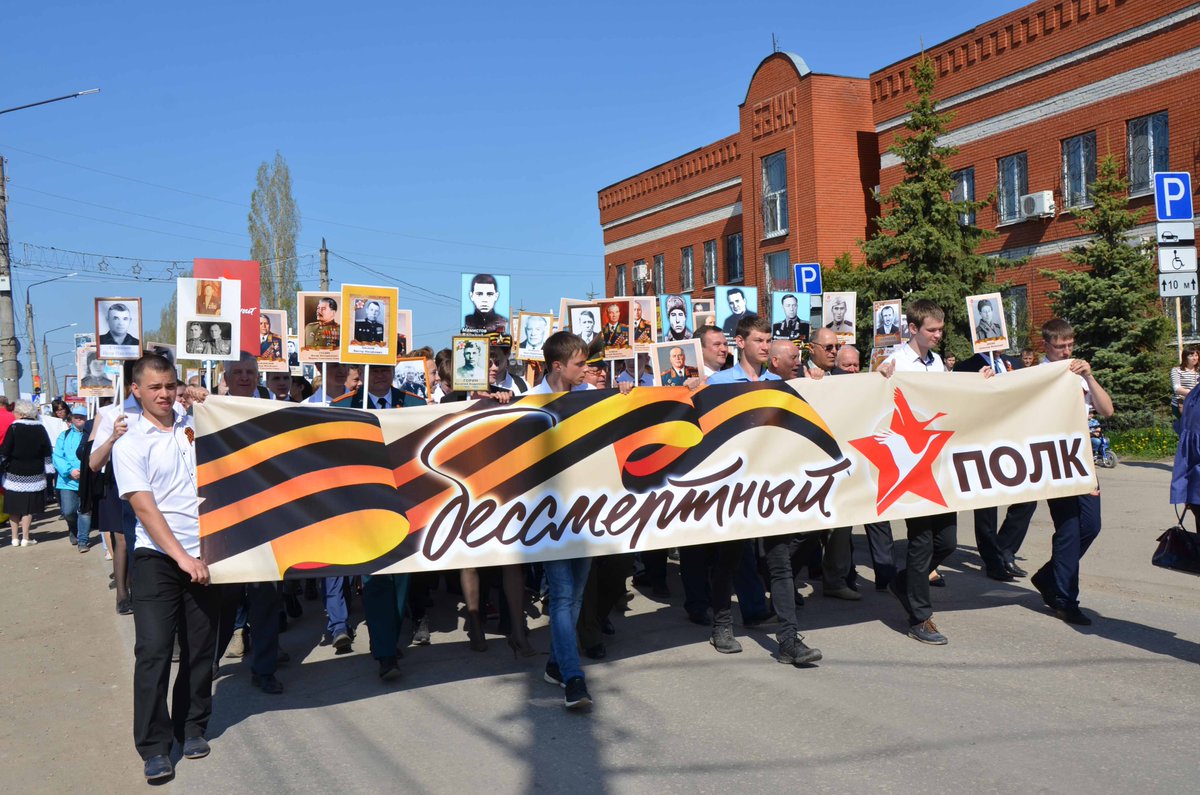 В современном расположении – Безенчук, первоначально – поселок путейцев, образован в 1886 году в связи со строительством по Указу царя Александра III железной дороги, связывающей центральные районы России с регионами Урала и Сибири. Строительство дороги велось на всем протяжении одновременно, отдельными участками, которые затем соединялись вместе. Таких строительных участков было много и на каждом участке была своя станция и свой поселок рабочих. Одним из таких поселков и был Безенчук, названный как и ближайшая деревня.
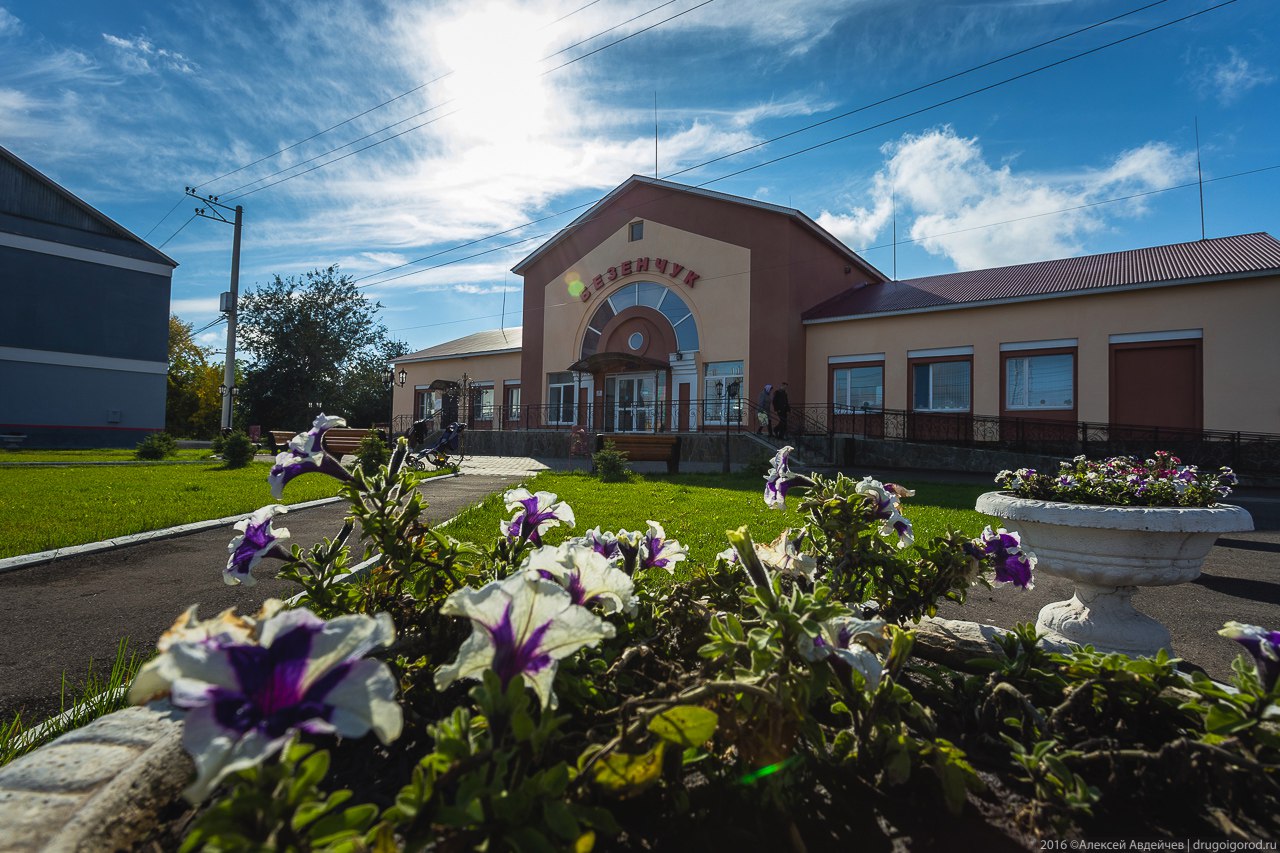 А вот это, наш храм!
Очень нужен всем он нам
Кто в этот храм войдёт
Тот покой здесь обретёт
Здесь учат нас любить,
Честным, благородным быть.
Чаще сюда приходите
Храм – он святыня! Его берегите.
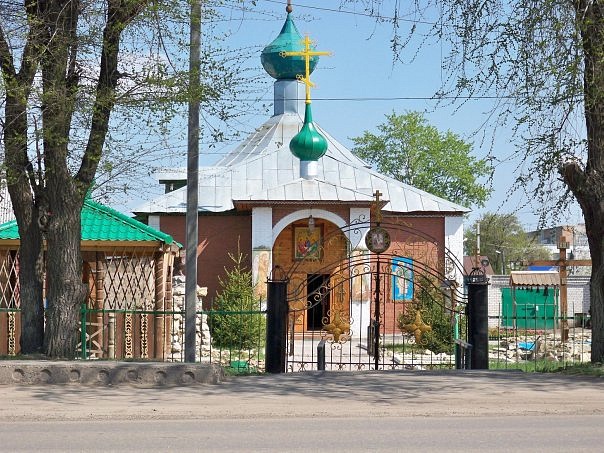 В 1903 году организованна Безенчукская селекционно-опытная станция, в рамках создания первой в России сети сельскохозяйственных опытных станций. Ныне это Самарский научно-исследовательский институт сельского хозяйства им. академика Тулайкова.
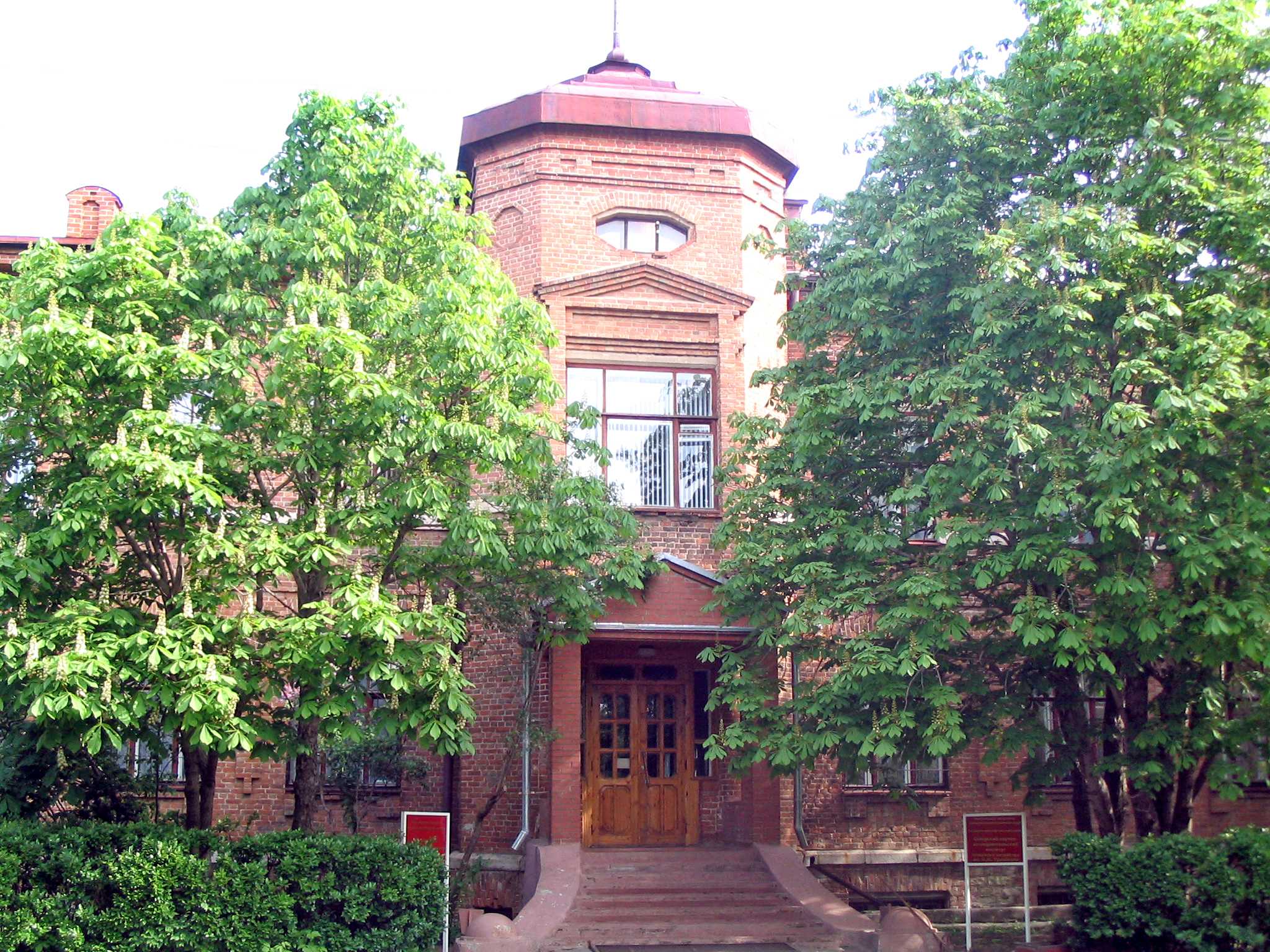 Кинотеатр «Юбилейный».
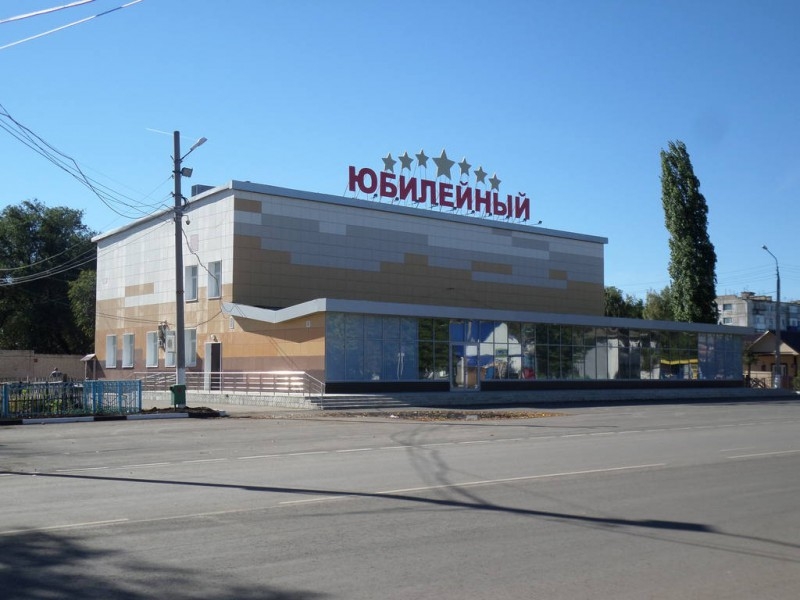 Больница.
Вот стоит в нашем посёлке здание
Обратите на него внимание
Больницей его называют
В нём доктора нас всех ожидают
Чтобы мы не болели, Нам прививку сделают мгновенно
Ну а если мы всё же простыли
Вылечат нас непременно.
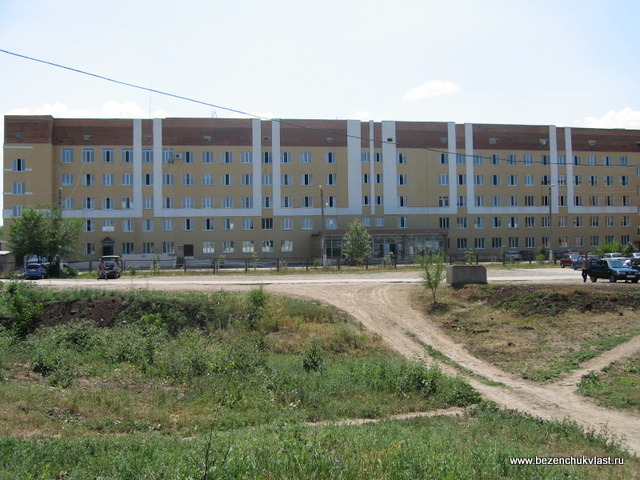 Улицы названные в честь наших земляков героев советского союза.
Луговцев Николай Иванович Родился 26 августа 1917 года в селе Никольское ныне Духовницкого района Саратовской области в крестьянской семье. Русский.Имя Луговцева Н.И. носят улицы в городах Сызрань и Чапаевск, а так же посёлке городского типа Безенчук Самарской области.
Мамистов Василий Андреевич
Родился в 1924 году в селе Владимировка Хворостянского района. Здесь прошли его детские годы. В 1933году семья Мамистовых переезжает в село Натальино Безенчукского района. Василий закончил семь классов местной школы. 
Память
7 декабря 1976 года его именем названа улица в поселке городского типа Безенчук Самарской области.
Школы нашего посёлка №1№2№3№4.
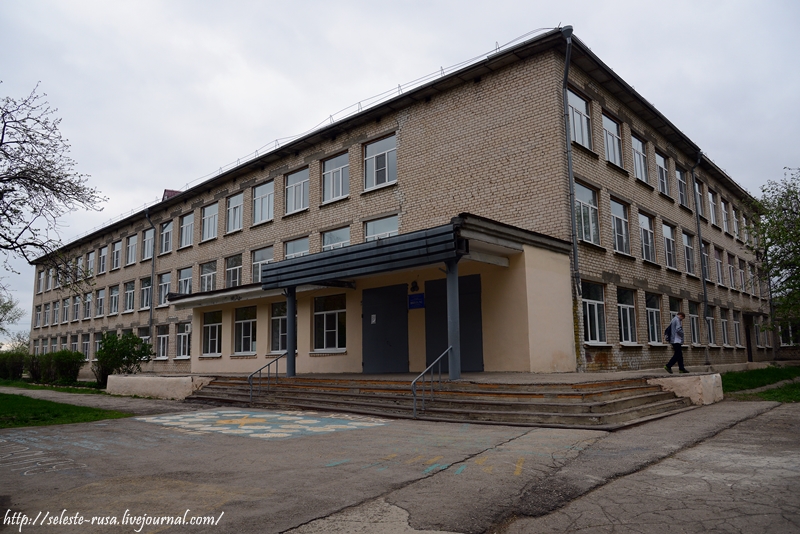 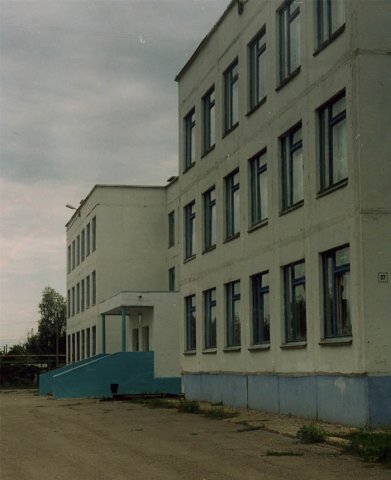 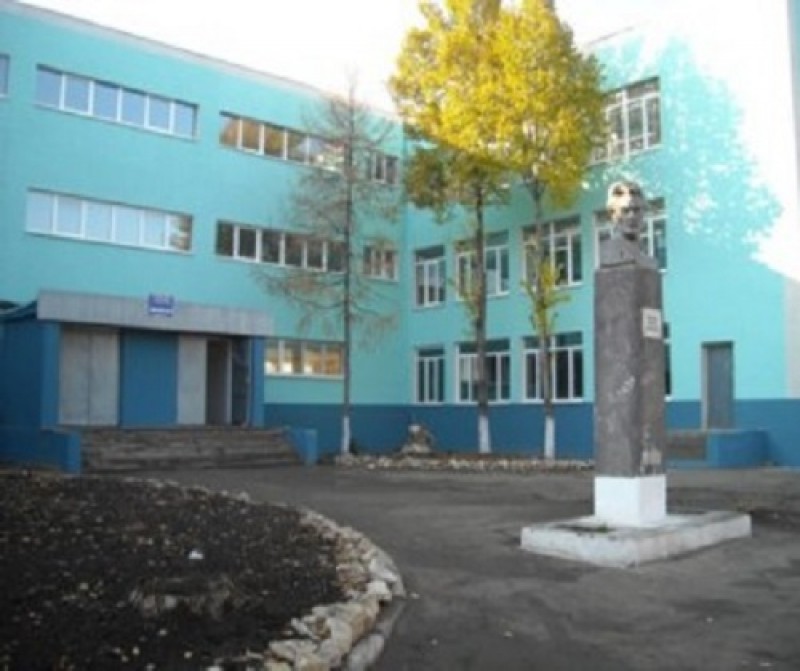 Наши детские сады.
«Золотой петушок»
                                                             «Берёзка»
«Росинка»
                                                  «Тополёк»
«Ручеёк»
                                   Школа-сад «Гармония»
«Колосок»
Парк отдыха.
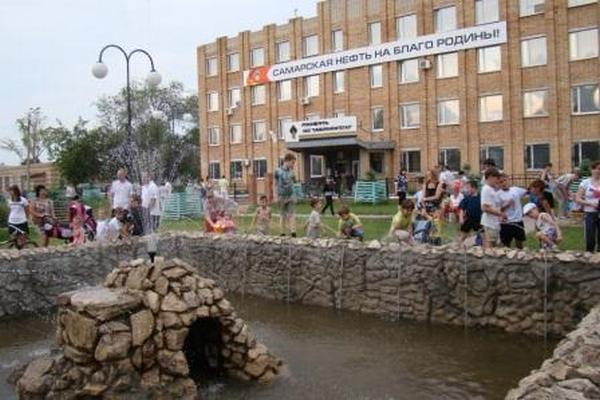 И в любое время года не найти природы красивее, чем в нашем родном посёлке.
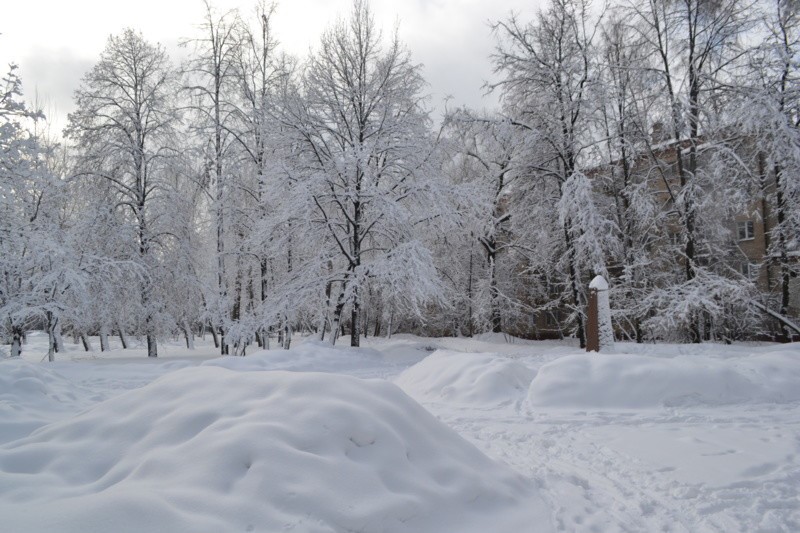 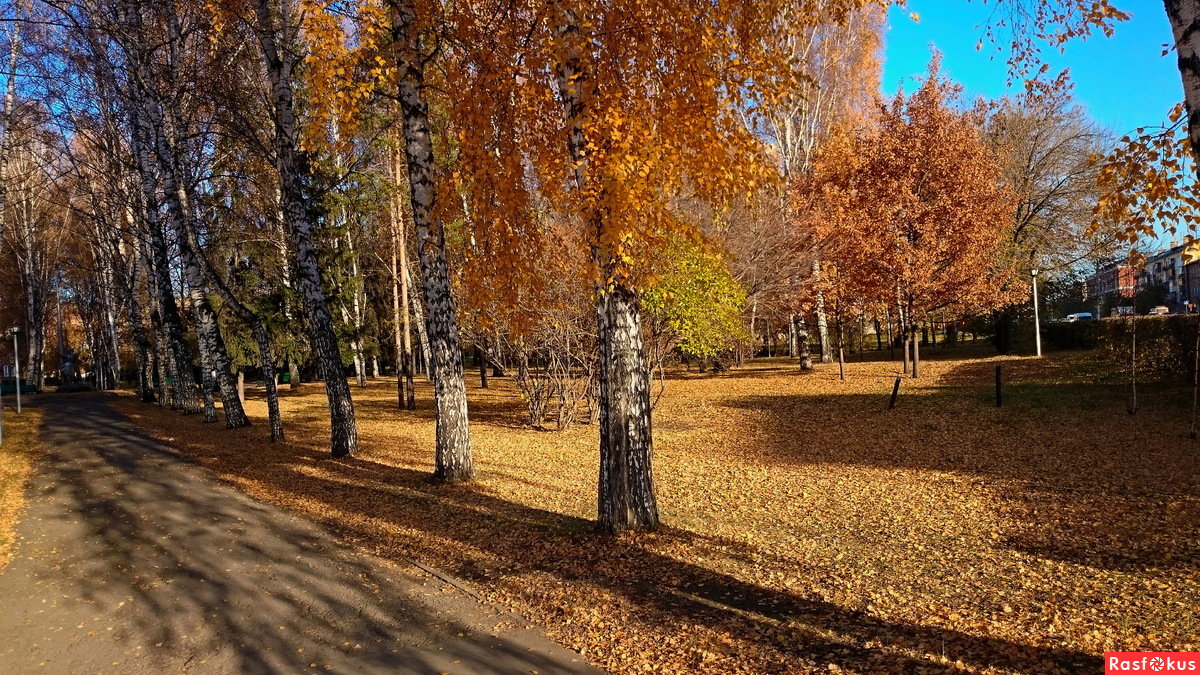 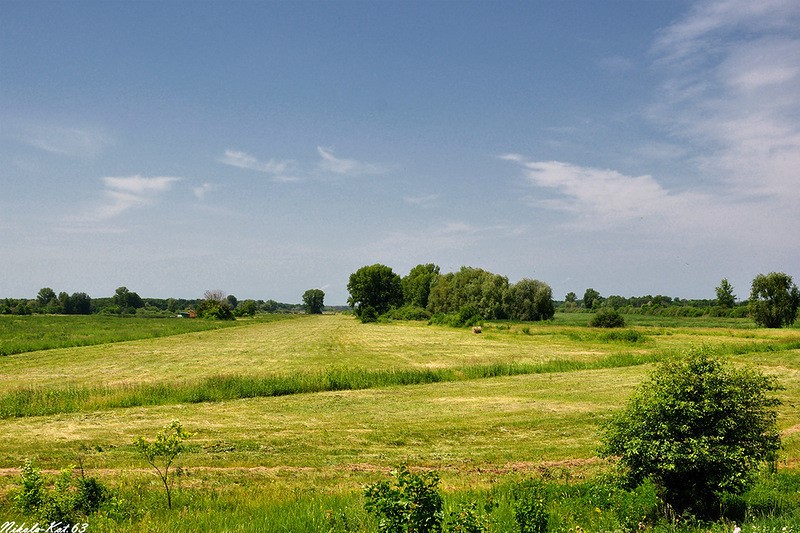 Спасибо за внимание.